ANNUAL REPORT
RAPPORT ANNUEL
2022 - 2023
OVERSEAS
À L’INTERNATIONAL
Our impact
Notre impact
$12.8 millions
invested in 
overseas project
investis dans des projets à l’étranger
+ 4,3 millions
people reached through overseas projects abroad
de personnes touchées 
par nos projets à l’étranger
78 local partners
78 partenariats locaux
en Afrique, en Amérique latine, en Asie, en Europe de l’Est et au Moyen-Orient
in Africa, Asia, Eastern Europe, 
Latin America and the Middle East
Our impact
Notre impact
73
community development and humanitarian aid projects in 
34 countries
Projets de développement 
communautaire et d’aide humanitaire 
dans 34 pays
12 744
registered members in over 60 dioceses across Canada
membres inscrits dans plus de 
60 diocèses à travers le Canada
13,628 participants
13 628 participant·e·s
aux 264 activités régionales partout 
au Canada
in 264 regional events 
across Canada
Where we work
Our work focuses on:
Climate and ecological justice 
Democracy and citizen participation 
Justice for women 
Peace and reconciliation 
Humanitarian aid
Où  nous travaillons
Notre travail s’articule autour 
de ces thématiques :
Démocratie et participation citoyenne 
Climat et justice écologique 
Justice pour les femmes 
Paix et réconciliation 
Aide humanitaire
DEMOCRACY AND 
CITIZEN PARTICIPATION
ECOLOGICAL 
JUSTICE
JUSTICE FOR
WOMEN
PEACE AND
RECONCILIATION
HUMANITARIAN AID
Areas of focus
DÉMOCRATIE
ET PARTICIPATION 
CITOYENNE
JUSTICE ÉCOLOGIQUE
JUSTICE POUR 
LES FEMMES
PAIX ET 
RÉCONCILIATION
AIDE HUMANITAIRE
Nos thématiques
DEMOCRACY AND
DÉMOCRATIE ET
CITIZEN PARTICIPATION
PARTICIPATION CITYOYENE
INDONESIA
INDONÉSIE
Young people at the service of sustainable development
Les jeunes au service du développement durable
250 young women and men
will be able to act as community organizers
250 jeunes formé·e·s comme organisatrices et organisateurs 
communautaires.
ECOLOGICAL
JUSTICE
PARAGUAY
PARAGUAY
JUSTICE
ÉCOLOGIQUE
Agroecology in the fight against climate change
L’agroécologie dans la lutte contre les changements climatiques
Women’s, youth and adult groups are able to run courses and workshops on various subjects, including advocacy and gender issues.
Certains groupes de femmes, de jeunes et d’adultes mettent en oeuvre des formations et des ateliers sur divers sujets tels que le plaidoyer et les questions de genre.
JUSTICE
JUSTICE
HAITI
HAÏTI
FOR WOMEN
POUR LES FEMMES
Women, indispensable allies in the fight against violence
Les femmes, des alliées indispensables dans la lutte contre la violence
Fanm Deside (our partner) provides medical, psychosocial and legal assistance to women victims of GBV.

They also trainsrural women in the detection and prevention of such violence.
Fanm Deside (notre partneraire) fournit de l’aide médicale, psychosociale et juridique aux femmes victimes de VBG. 

L’organisation forme aussi les femmes rurales à la détection et à la prévention de telles violences
PEACE
PAIX
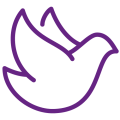 CAMBODIA
CAMBODGE
AND RECONCILIATION
ET RÉCONCILIATION
Recognition of ancestral lands as a symbol of peace
La reconnaissance des terres ancestrales comme symbole de la paix
In 2023, one community in Pa Tang obtained ICLTs (indigenous communal land titling) equivalent to 623.91 hectares of land.
En 2023, une communauté de Pa Tang a obtenu des ICLT (indigenous communal land titling) équivalents à 623,91 hectares de terre.
HUMANITARIAN
AIDE
HUMANITAIRE
AID
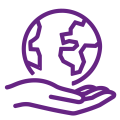 SYRIA AND TÜRKIYE
SYRIE ET TÜRKIE
Emergency response
Réponse aux urgences
2,694 households supported 
and $1 million raised.
2 694 ménages supportés et 
1 million de dollars récoltés.
IN CANADA
AU CANADA
3,628 participants
3 628 personnes
Our impact
Notre impact
in nearly 100 courses 
and workshops
participantes à près de 100 formations et ateliers
190 schools
190 écoles
in the D&P Schools Program and/or THINKfast events
participantes au programme pour les écoles catholiques et au JEÛNEsolidaire
81,736 donations
81 736 dons
reçus
received
Our impact
Notre impact
4,801
4 801
monthly donors
including 314 new people
donatrices et donateurs mensuels, dont 314 nouvelles personnes
31,472 people
31 472 personnes
following us on social networks
nous suivent sur nos réseaux 
sociaux
374,000 page views
374 000 pages vues
sur notre site Web
on our website
OUR WORK
NOTRE TRAVAIL
CANADA
CANADA
From Colombia to Canada, we Stand for the Land
De la Colombie au Canada, nous sommes Solidaires pour la terre
The star of our Share Lent campaign poster, Raquel Soto, an activist filmmaker working for our partner Asociación Campesina de Antioquia (ACA) in Colombia, was with us from March 17 to 30, 2023.
Raquel Soto, une cinéaste militante travaillant pour notre partenaire, l’Asociación Campesina de Antioquia (ACA, l’Association paysanne d’Antioquia) en Colombie a été parmi nous du 17 au 30 mars 2023.
OUR WORK
NOTRE TRAVAIL
CANADA
CANADA
Conclusion de notre campagne Les gens et la planète avant tout
Conclusion of our People and Planet First campaign
We collected 28 375 signatures 
Our executive director joined a civil society delegation to Parliament Hill that met MPs and presented them a petition signed by over 43,000 Canadians.
On a recueilli 28 375 de ces signatures 
Un groupe incluant notre directeur général s’est rendu au Parlement canadien à Ottawa pour rencontrer des personnes députées et leur remettre une pétition signée par plus de 43 000 Canadiennes et Canadiens.
OUR WORK
NOTRE TRAVAIL
CANADA
CANADA
Prier pour la paix au Soudan
Praying for peace in Sudan
En avril 2023, un conflit a éclaté au Soudan faisant près de 850 victimes et 1,4 million de personnes déplacées. 

Nous avons organisé un chapelet virtuel pour la paix. Plus de 170 personnes se sont jointes à nous dans un message d’union et de solidarité.
In April 2023, conflict broke out in Sudan, leaving around 850 people dead and 1.4 million displaced. 

We organized a virtual rosary for peace. Over 170 people across the country joined us in a message of unity and solidarity.
PHILANTROPIC
DÉVELOPPEMENT
DEVELOPMENT
PHILANTHROPIQUE
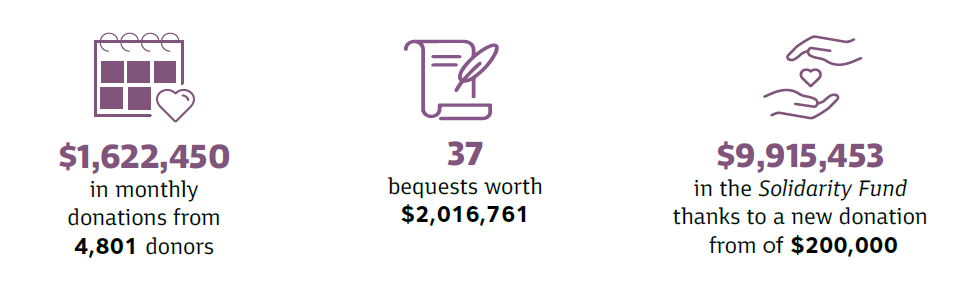 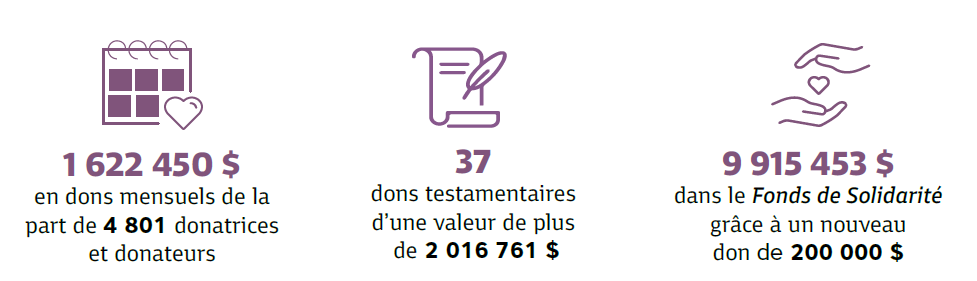 OUR PRESENCE
online and international
NOTRE PRÉSENCE
en ligne et  à l’international
AROUND THE WORLD 
À L‘INTERNATIONAL
Caritas Internationalis General Assembly in Rome.
Assemblée Générale de Caritas Internationalis à Rome
Nous avons participé à des événements de grande envergure comme l’Assemblée générale de Caritas Internationalis à Rome.
We took part in major events such as the Caritas Internationalis General Assembly in Rome.
A l’international
Around the world
Nous avons également participé aux Journées mondiales de la jeunesse à Lisbonne.
We also participated in the World Youth Day in Lisbon.
Infolettre
Newsletter
Contact with the community is important to us, as evidenced by the 19 newsletters and special communications sent out to our list of 32,395 people.
Nous prenons plaisir à communiquer avec notre communauté comme le témoignent les 19 infolettres et communications spéciales envoyées à notre liste de 32 395 personnes.
Notre site Web
On the web
Our website remains an excellent showcase for our work in Canada and around the world. 

In all, 58 articles and 35 press releases were published, and our webpages were viewed 374,000 times during the year.
Notre site Web demeure une excellente vitrine pour faire connaître notre travail au Canada et dans le monde. 

Au total, 58 articles et 35 communiqués de presse ont été publiés et plus de 374 000 pages ont été vues au courant de l’année.
THANK YOU
MERCI